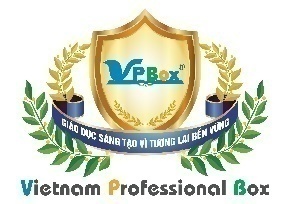 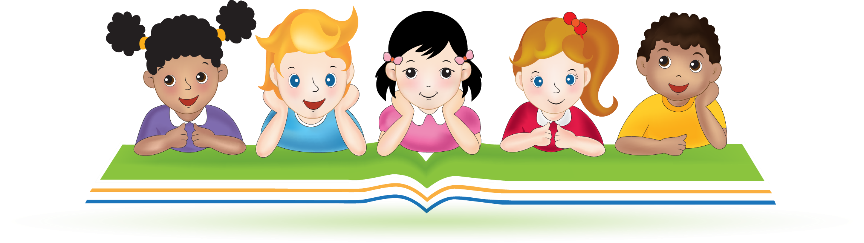 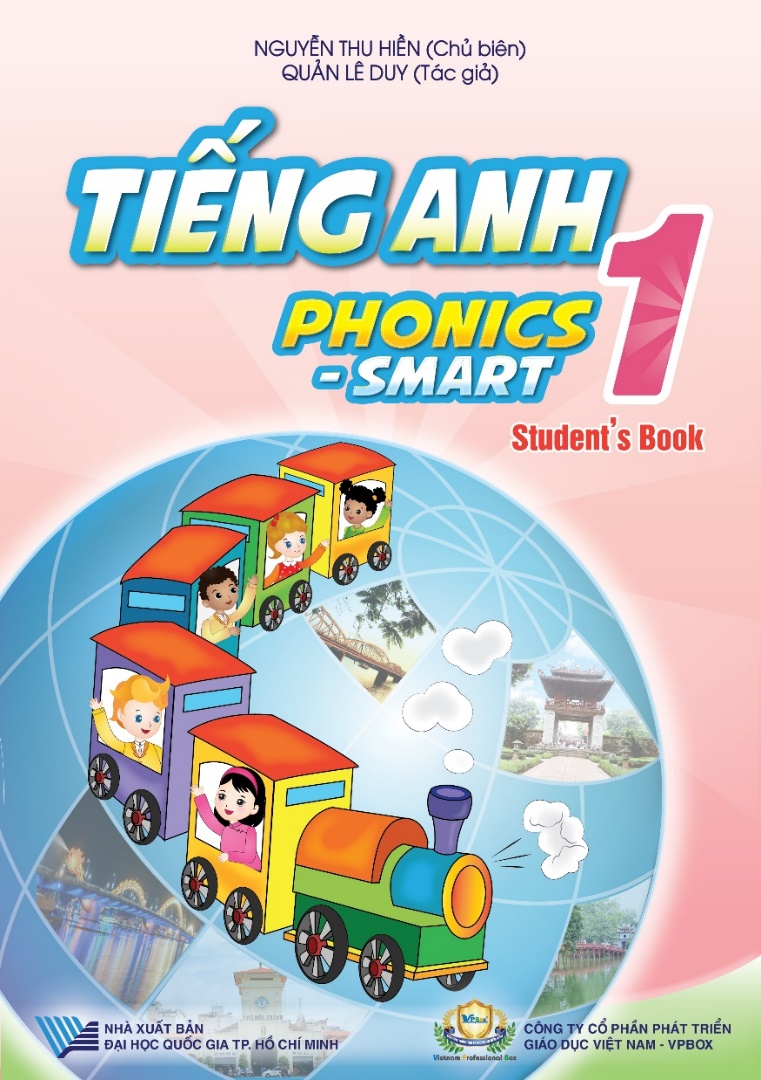 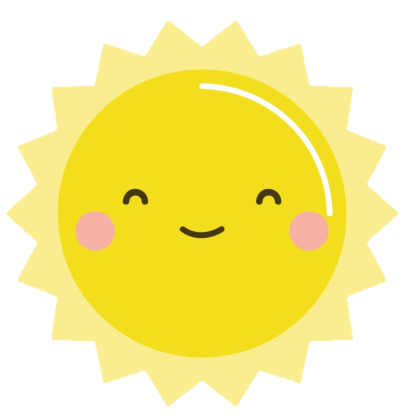 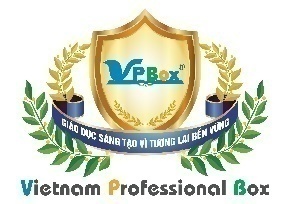 LET’S WARM UP
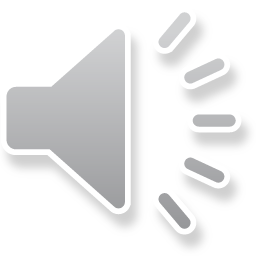 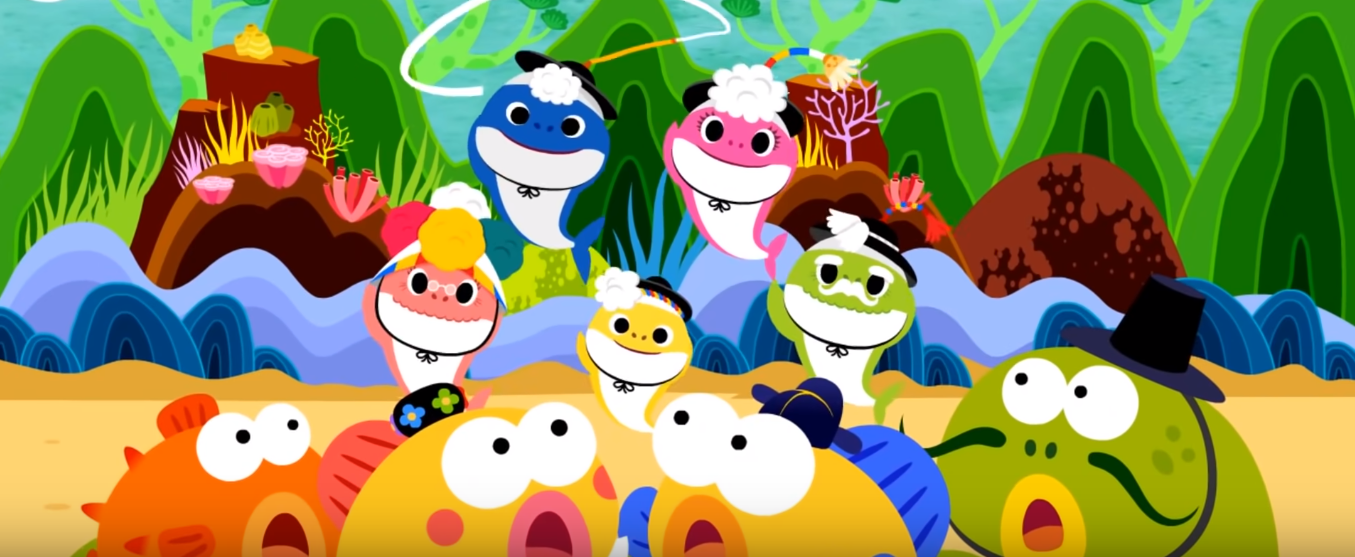 https://www.youtube.com/watch?v=3XWRT0JZd5k
[Speaker Notes: Warm-up song: Baby shark new version: https://www.youtube.com/watch?v=3XWRT0JZd5k
After warm –up: T divides class into 4 groups: horse, bee, cow and rabbit.]
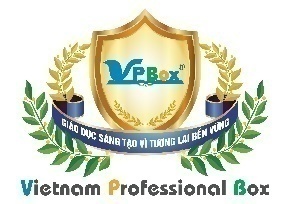 Unit 6:
Lesson 3
1. Trace the letters.
a. How to write Big F
WHERE’S YOUR FINGER?
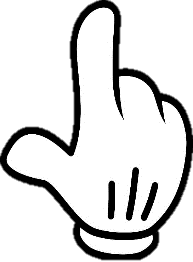 [Speaker Notes: T asks Ss “ Where your finger?” 
- Intructs Ss to raise index finger and response “ Here here here”]
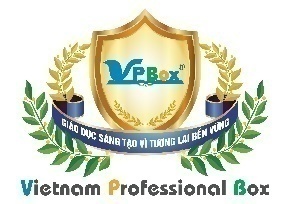 Unit 6
Lesson 3
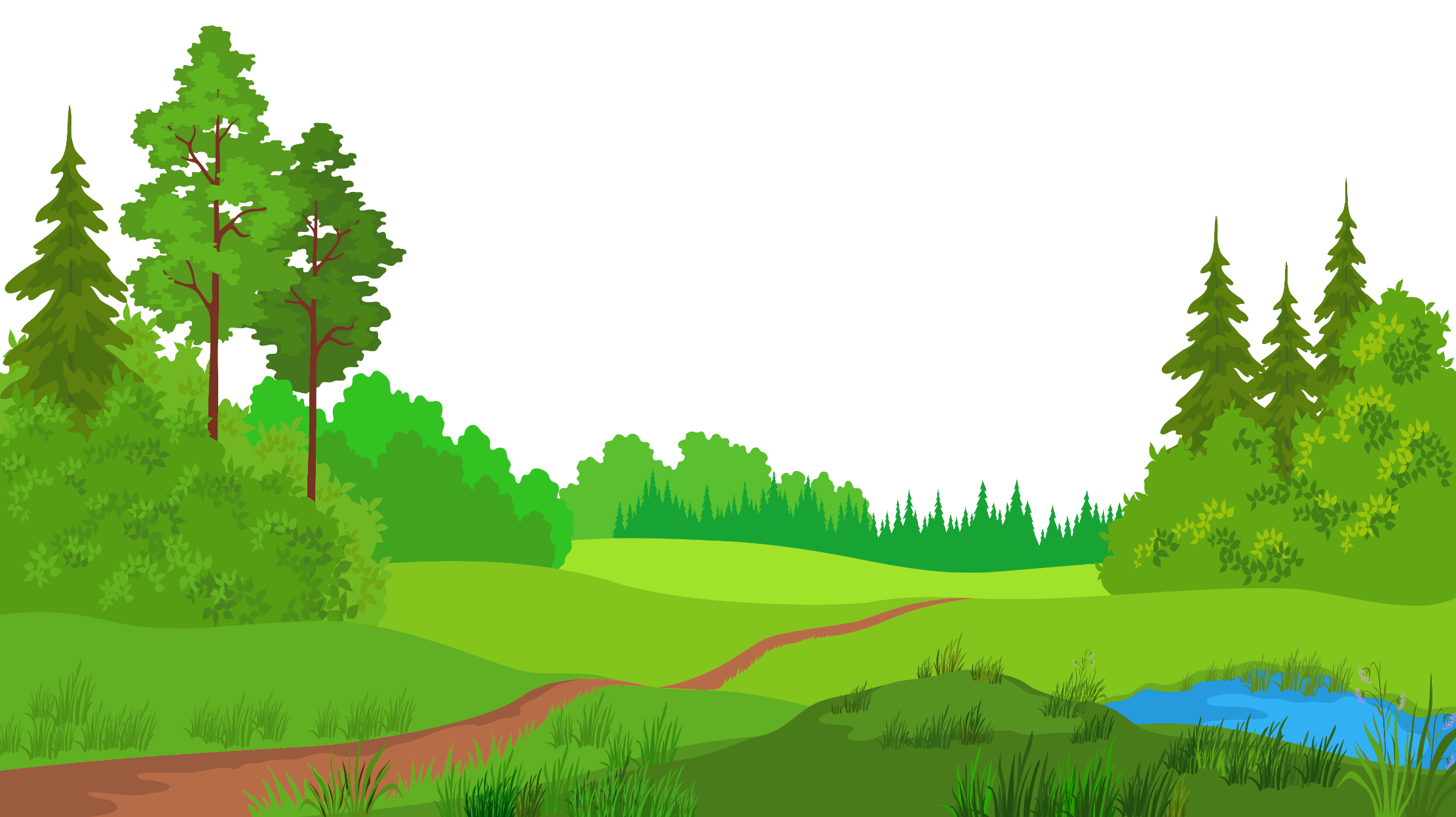 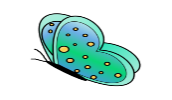 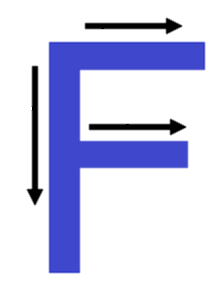 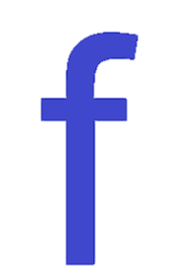 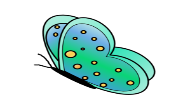 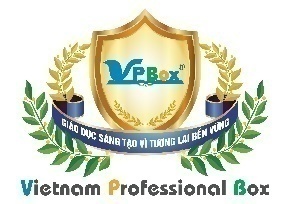 Unit 6:
Lesson 3
1. Trace the letters.
a. How to write Big F
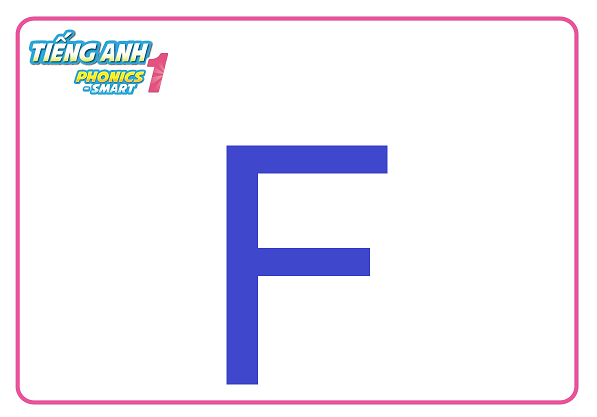 2
3
1
[Speaker Notes: How to write big F?]
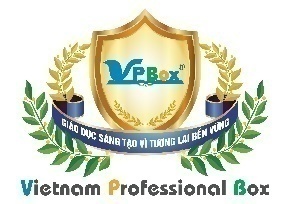 Unit 6:
Lesson 3
1. Trace the letters.
a. How to write Big F
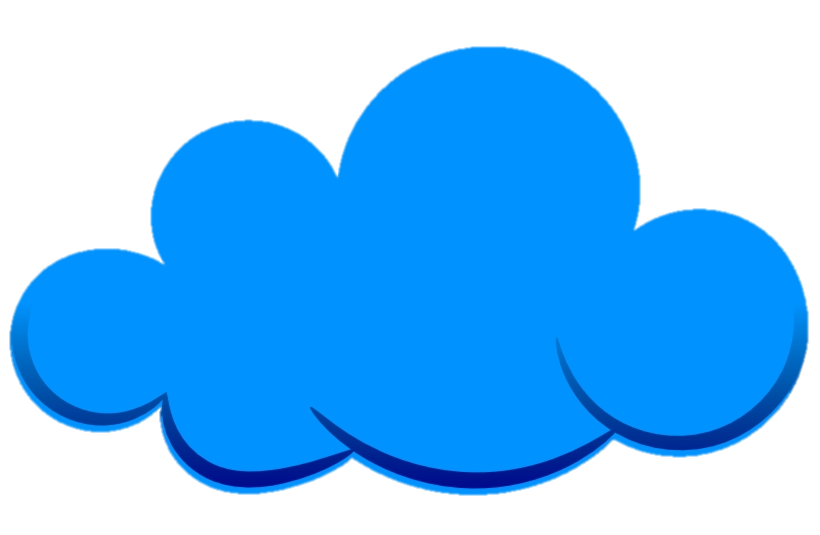 2
WHERE’S YOUR FINGER?
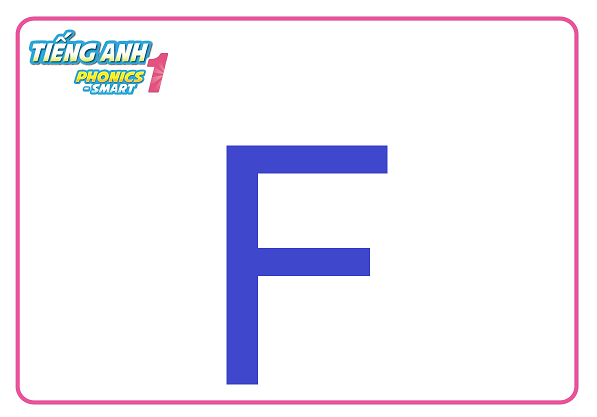 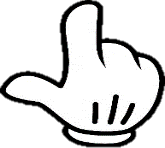 Let’s write in the air
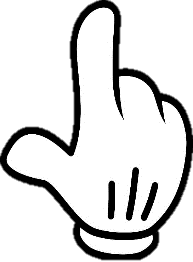 3
1
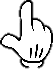 [Speaker Notes: Has Ss practice writing letter F in the air
Calls each team to practice]
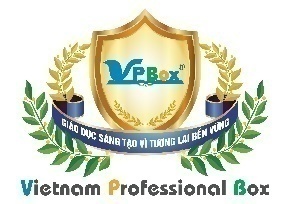 Unit 2:
Lesson 3
1. Trace the letters.
a. How to write Big F
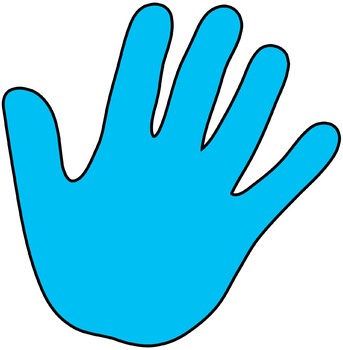 2
WHERE’S YOUR FINGER?
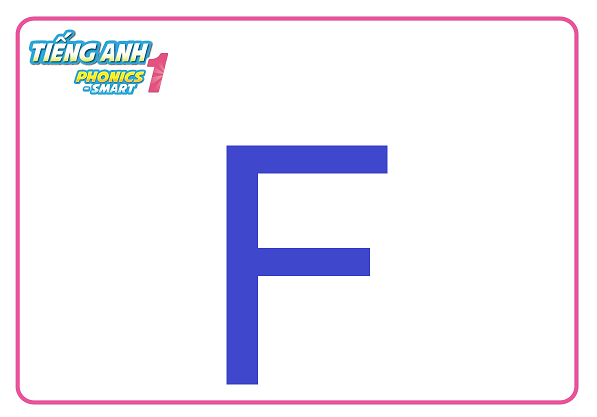 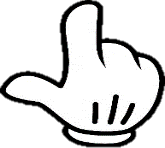 Let’s write in the palm
3
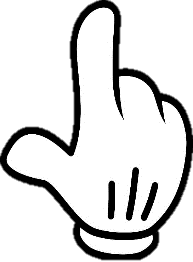 1
[Speaker Notes: Has Ss practice writing letter F in the palm
Calls each team to practice]
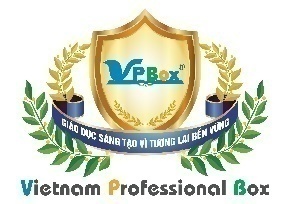 Unit 2:
Lesson 3
1. Trace the letters.
a. How to write Big F
Let’s turn left and write
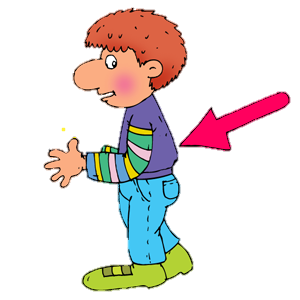 WHERE’S YOUR FINGER?
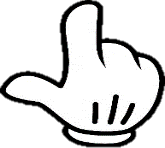 2
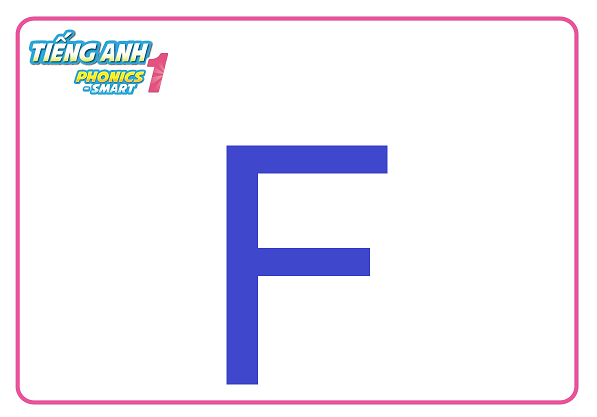 3
1
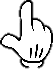 [Speaker Notes: Turn left and write on the friend’s back]
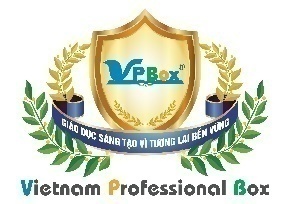 Unit 6:
Lesson 3
1. Trace the letters.
2
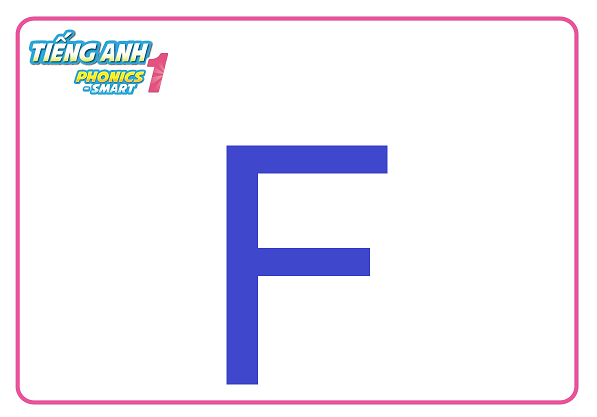 1
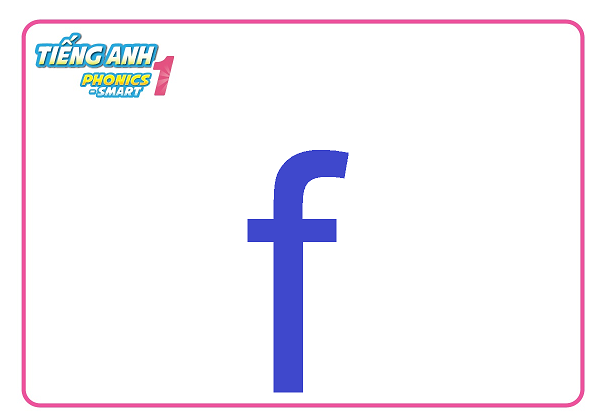 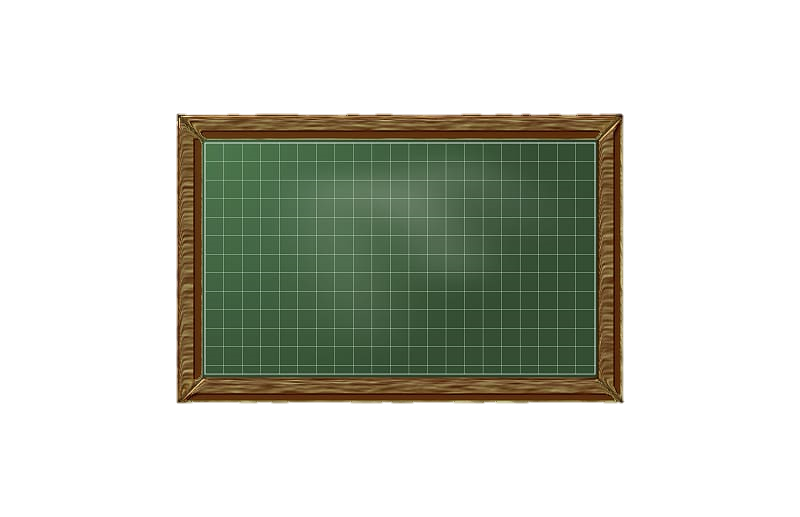 Let’s write
3
2
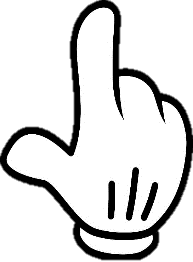 1
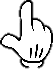 [Speaker Notes: Ask students to take out their own boards and chalks.
T will give some commands along with writing on the board, for example: “ Write big F, write small f”
-  Students will write on their own boards, then raise their board for teacher’s checking.]
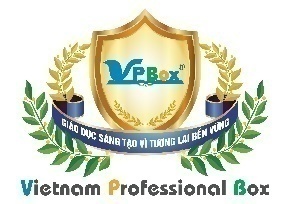 Unit 6:
Lesson 3
1. Trace the letters.
a. How to write small F
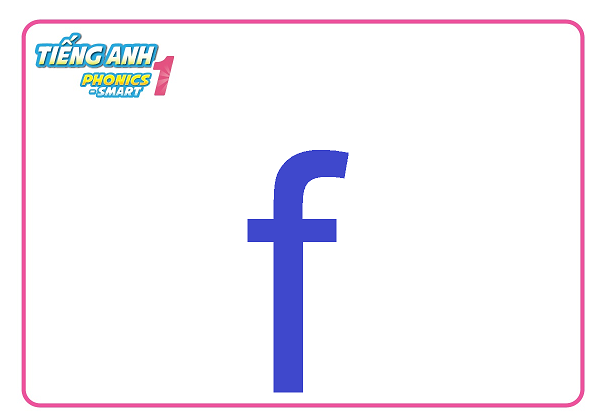 1
2
[Speaker Notes: How to write small F?]
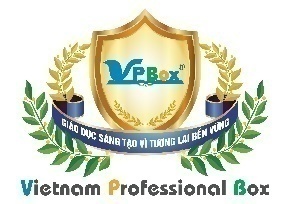 Unit 6:
Lesson 3
1. Trace the letters.
a. How to write small f
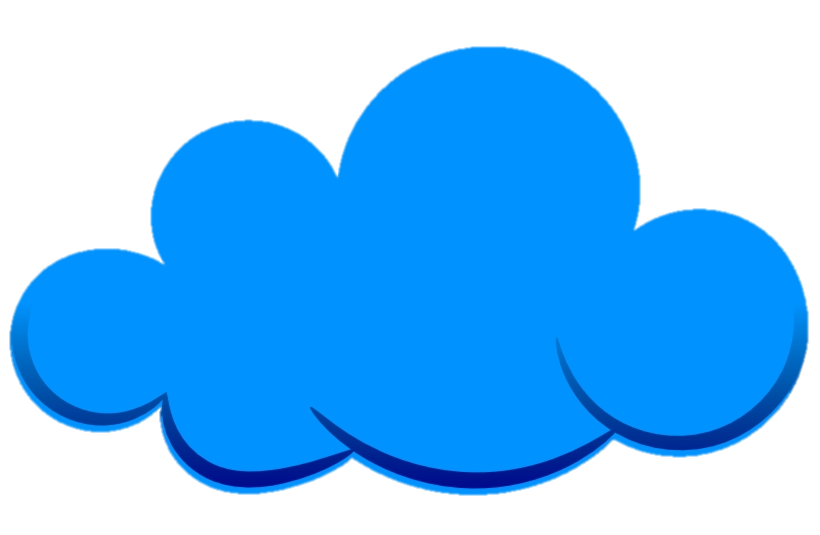 1
WHERE’S YOUR FINGER?
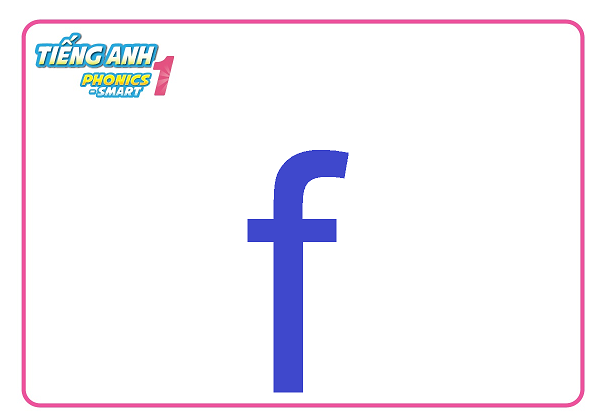 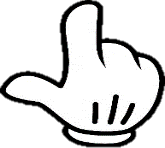 Let’s write in the air
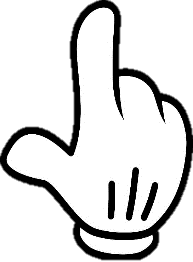 2
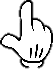 [Speaker Notes: Has Ss practice writing letter f in the air
Calls each team to practice]
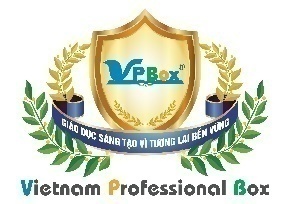 Unit 2:
Lesson 3
1. Trace the letters.
a. How to write small f
Let’s turn right and write
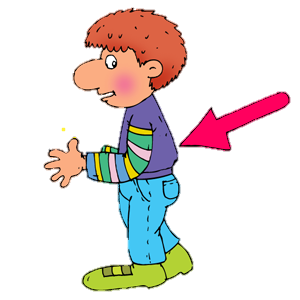 1
WHERE’S YOUR FINGER?
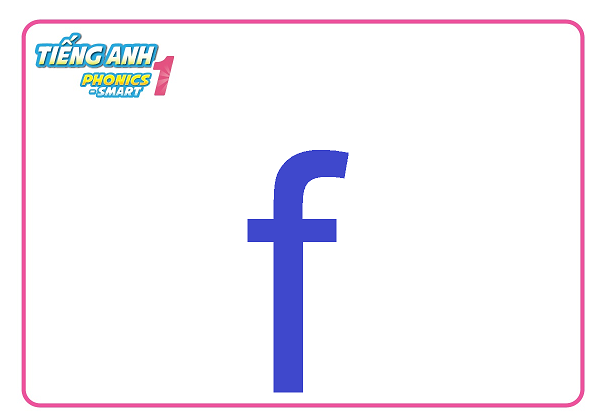 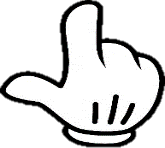 2
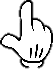 [Speaker Notes: Turn right and write on the friend’s back]
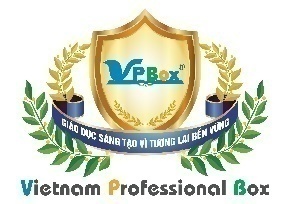 Unit 6:
Lesson 3
1. Trace the letters.
F
F
f
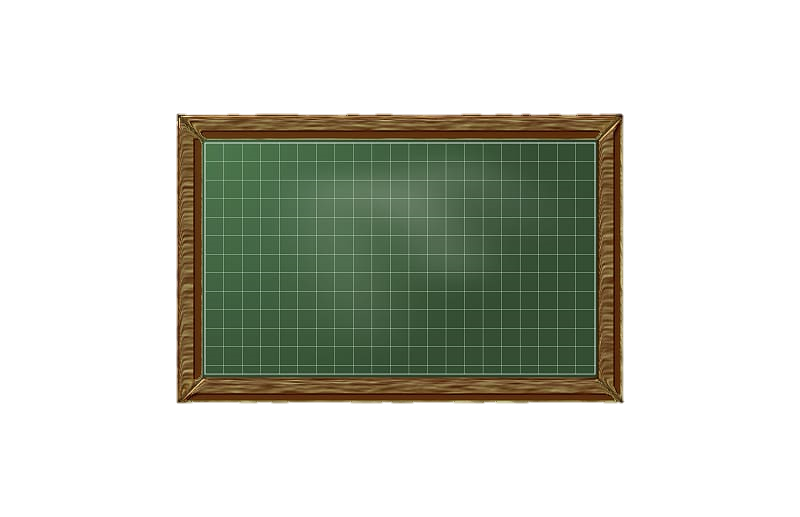 [Speaker Notes: 1st round
- T give commands: Wrtie Big F,  big F, small f
- After 1-2 minutes, ask Ss to raise the board 
- T check with whole class
- Correct answer: Big F,  big F, small f]
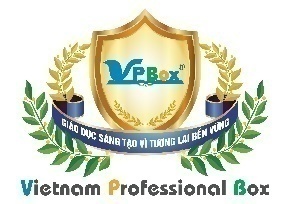 Unit 6:
Lesson 3
1. Trace the letters.
F
F
f
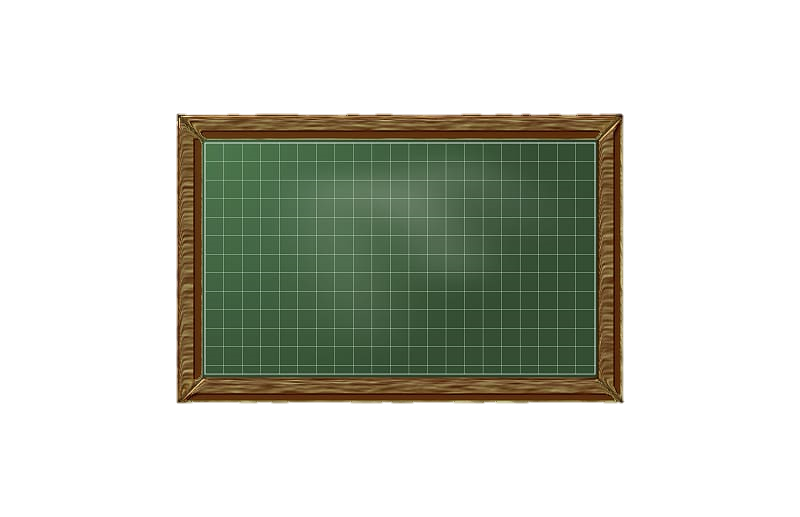 f
f
F
[Speaker Notes: 2nd round:
- T reads aloud slowly the commands: Write small f, big F, small f
- Students will write on their own boards, then raise their board for teacher’s checking.]
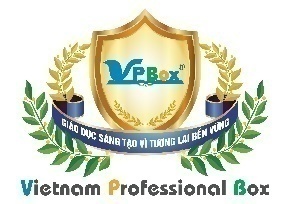 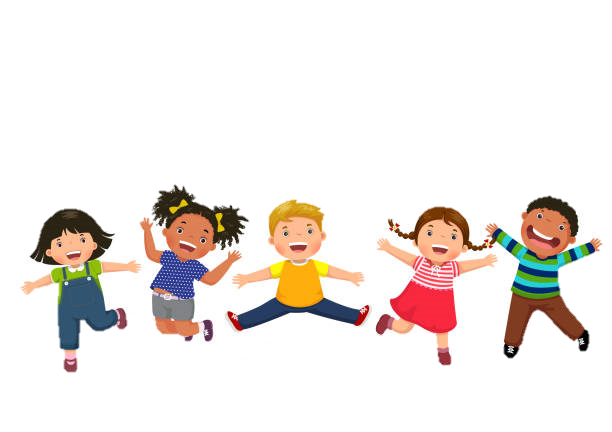 Well done
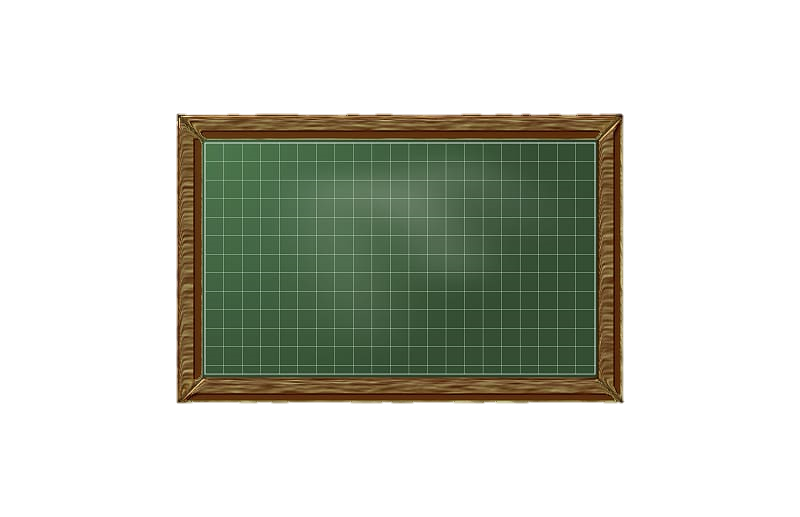 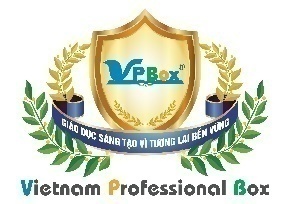 Unit 6:
Lesson 3
1. Trace the letters. (p28)
F
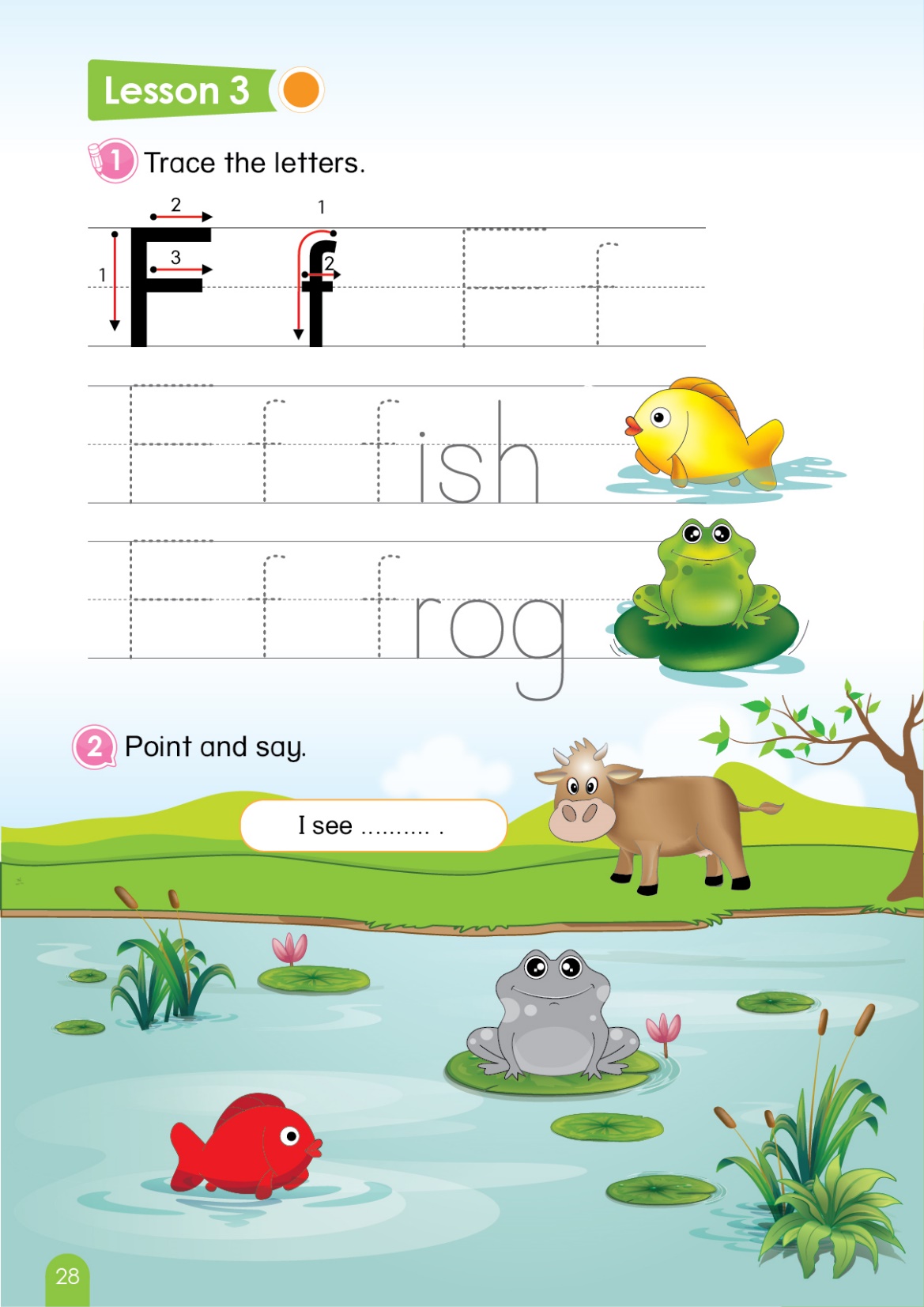 f
F
f
f
F
f
f
[Speaker Notes: - Asks Ss to open the book and trace letter Ff .]
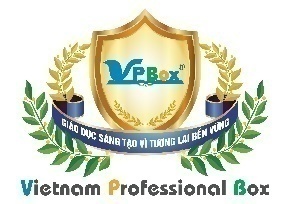 Unit 6:
Lesson 3
1. Trace the letters.
2. Point and say.
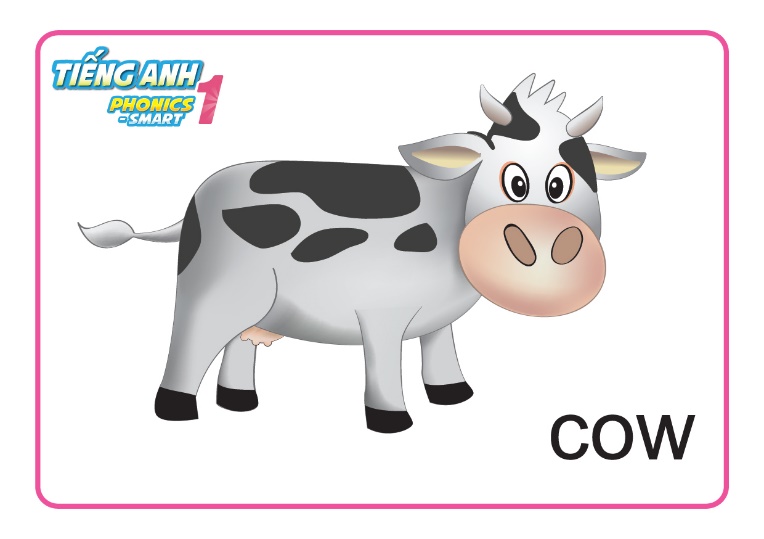 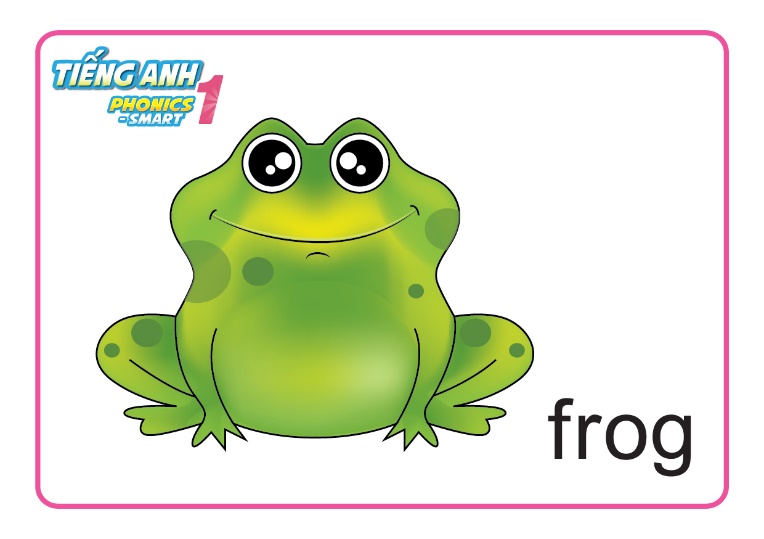 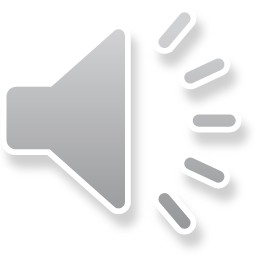 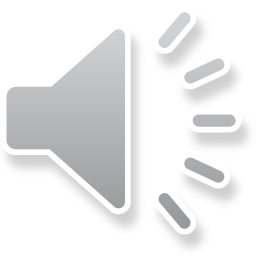 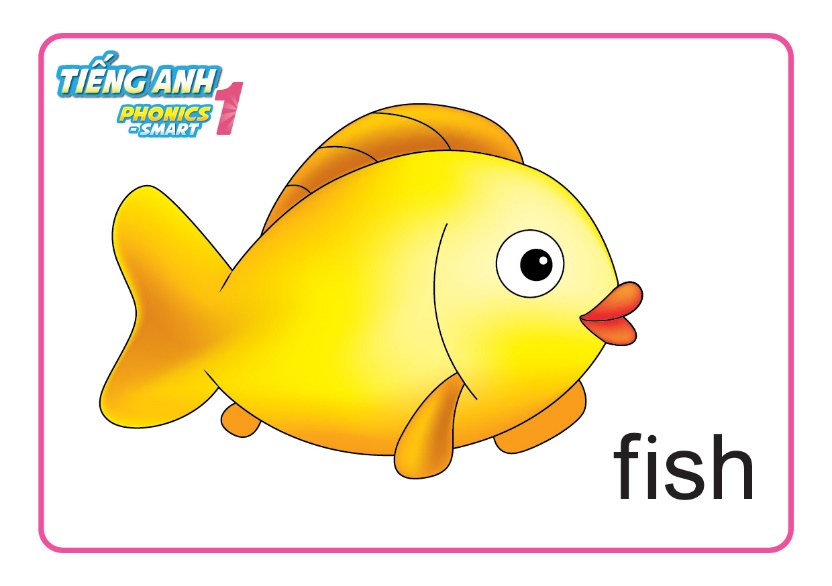 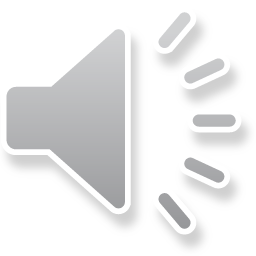 [Speaker Notes: Review some words before doing part 2: fish, frog, cow
Play small game: Show half of the flashcard and ask Ss if they know what the animal it is.
Check the answer by clicking to reveal the other half 
T has Ss read the words twice.]
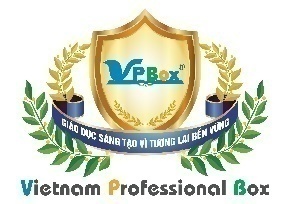 Unit 6:
Lesson 3
1. Trace the letters.
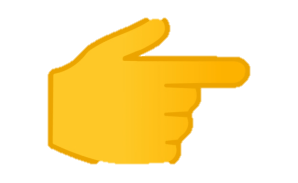 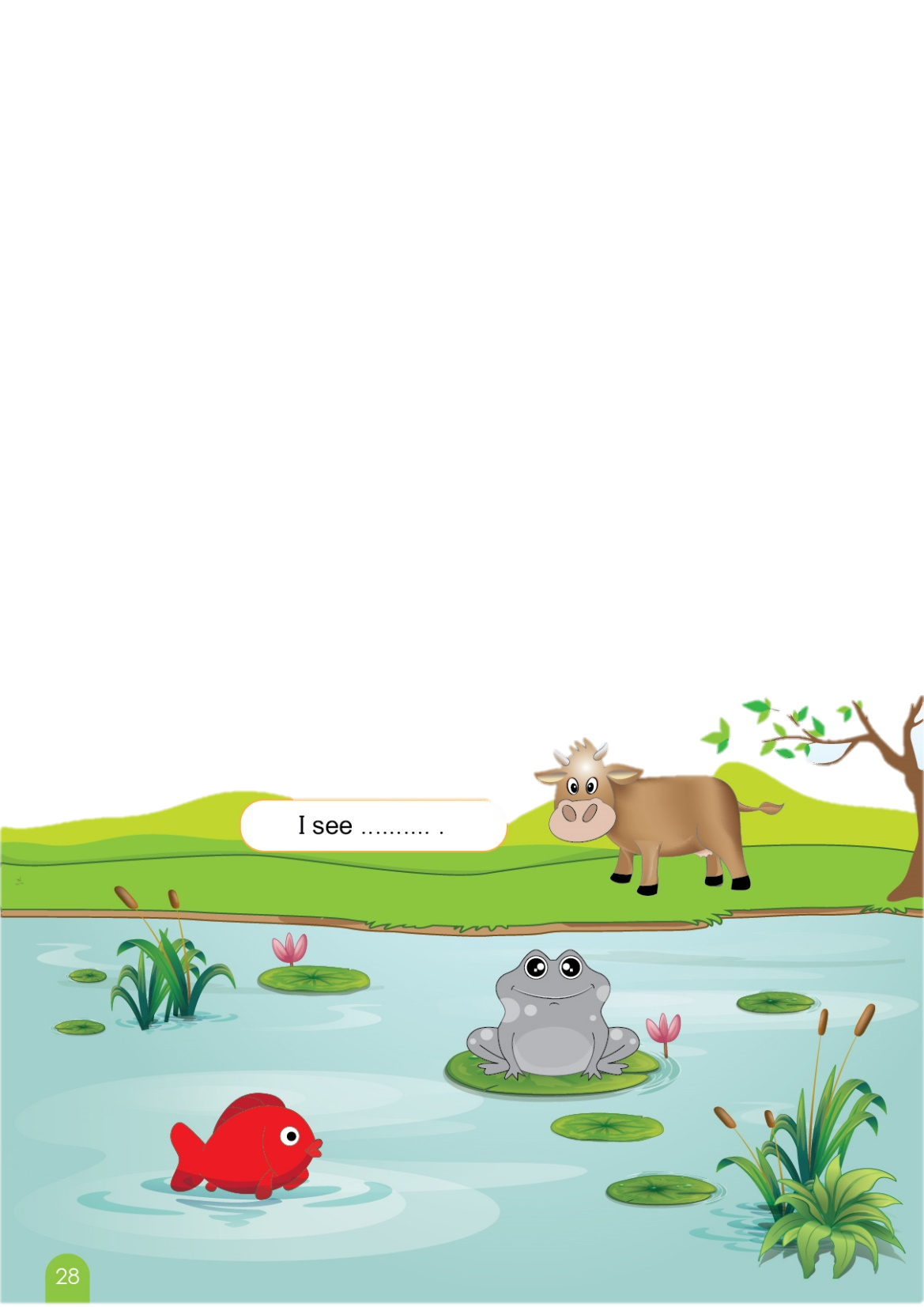 2. Point and say.
I see a fish.
I see a frog.
I see a cow.
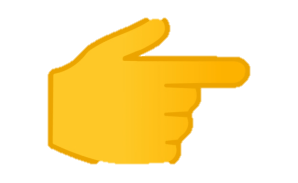 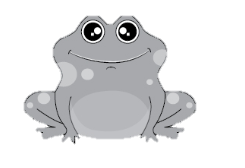 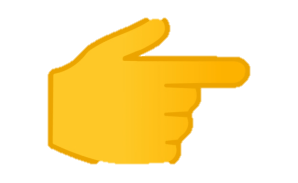 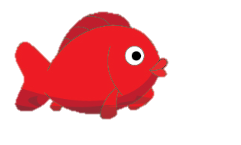 [Speaker Notes: T asks Ss to open the book p28.
Instructs Ss to do the task 
Reminds Ss to use the structure “ I see….” 
T can do an example with the picture “cow” by clicking to the cow in the picture -> The sentence will show up. 
T has Ss read point to the cow in their book and repeat the sentence.
T click to the cow again to hide the sentence.
** With the frog and fish picture, T repeat the process.]
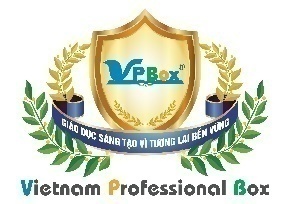 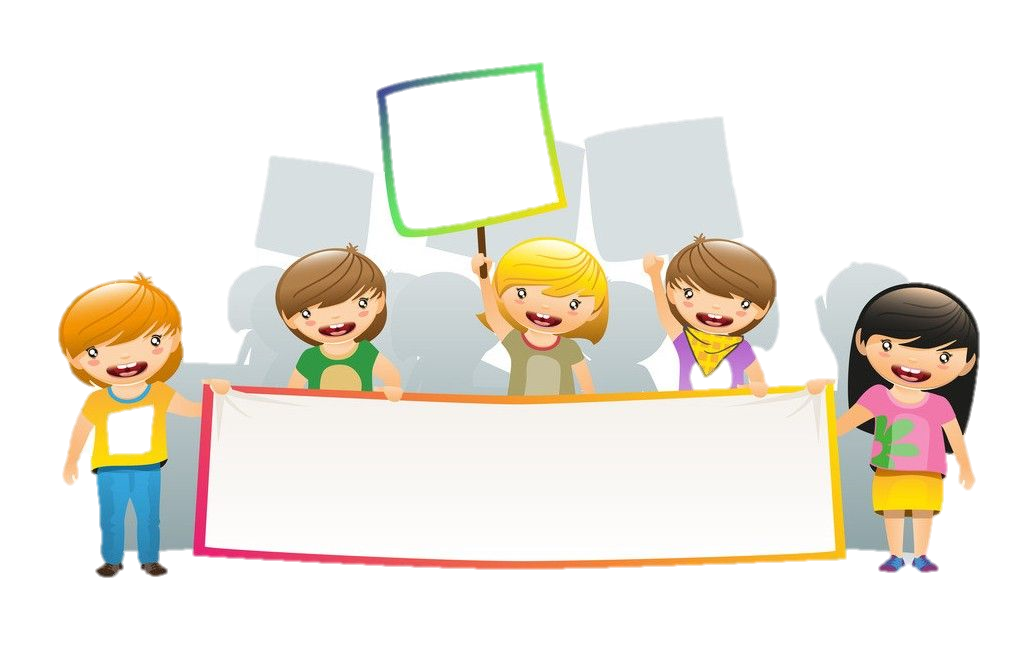 SAY IT RIGHT?
[Speaker Notes: Give hat of animals for 3 players.
- Teacher stands behind players and act out a word.
- Whole class say : I see ....
- The players look and say .: A .... can ...
- The faster will be the winner.]
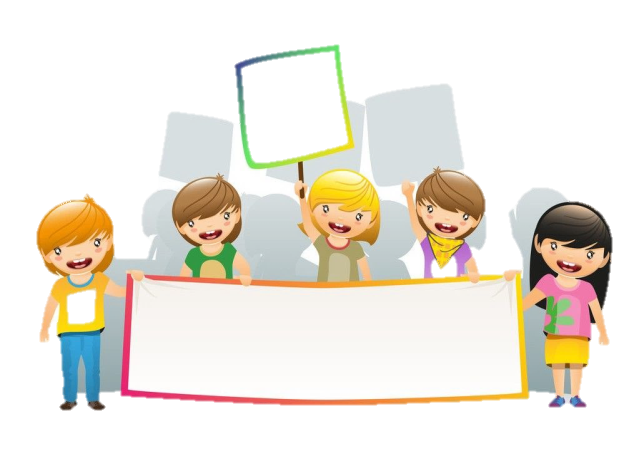 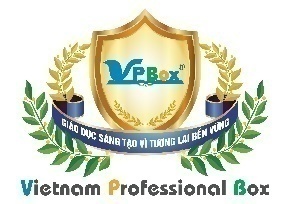 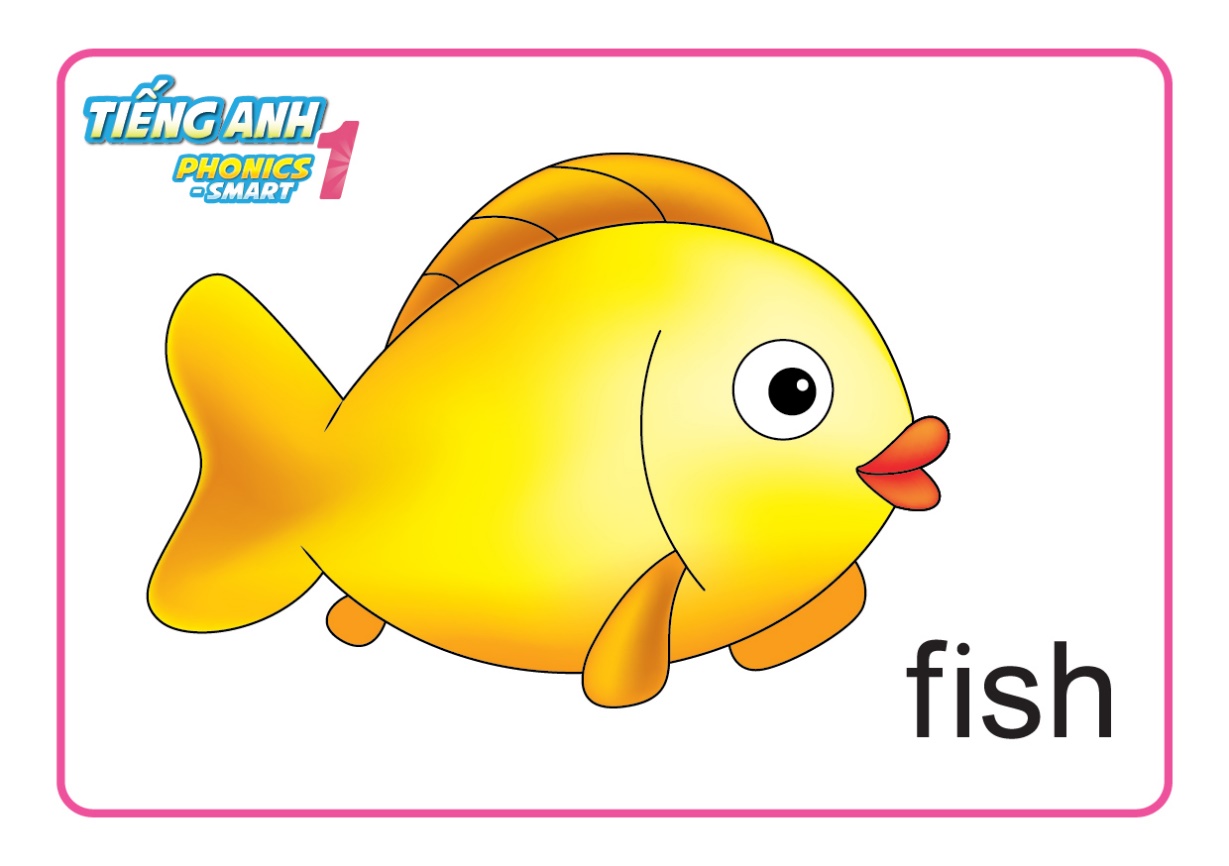 SAY IT RIGHT?
Hide/
unhide
Check answer
I see a fish.
A fish can swim.
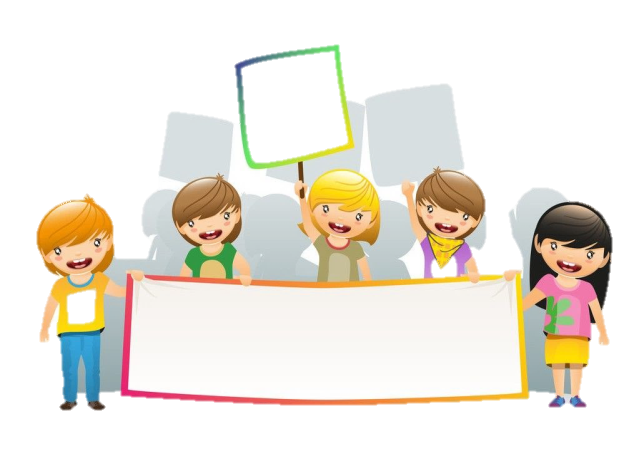 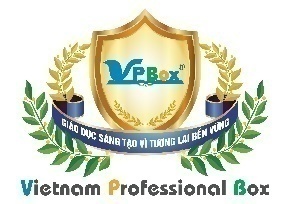 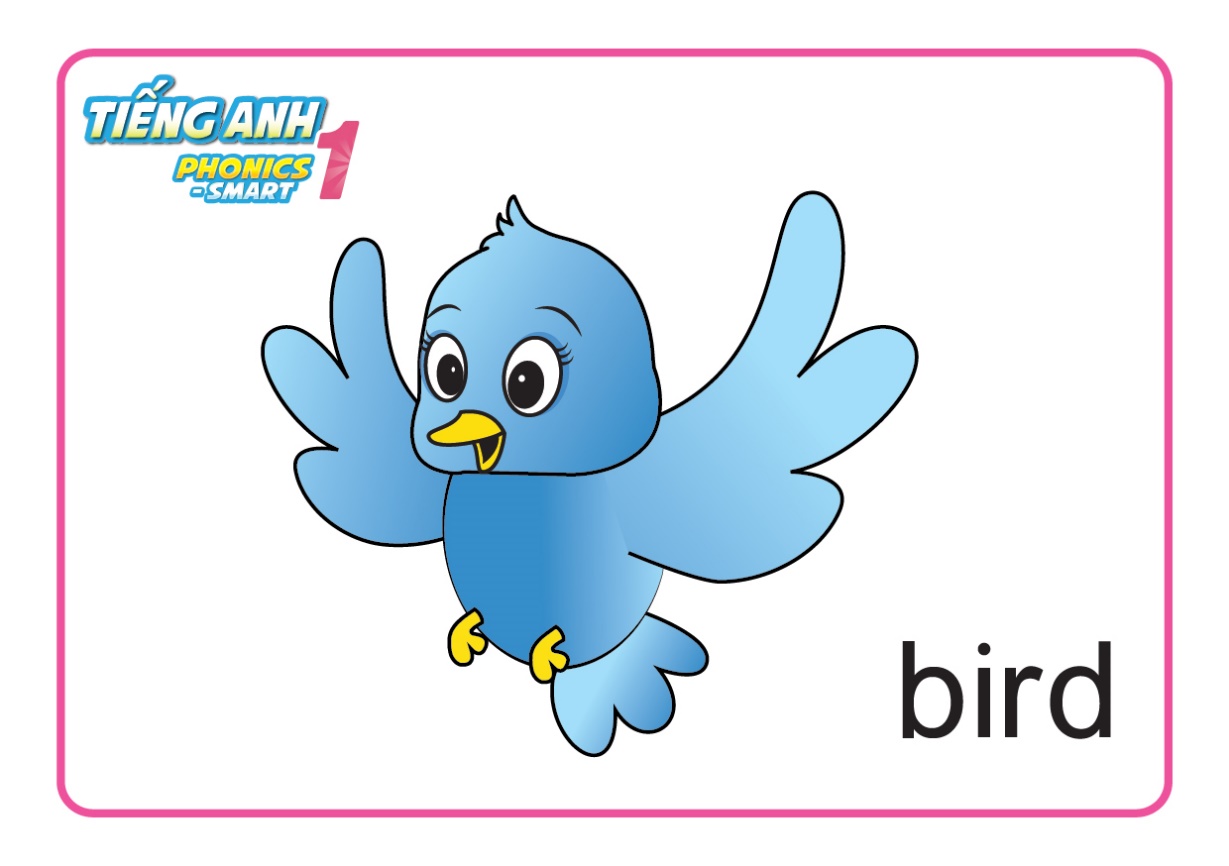 SAY IT RIGHT?
Hide/
unhide
Check answer
I see a bird.
A bird can fly.
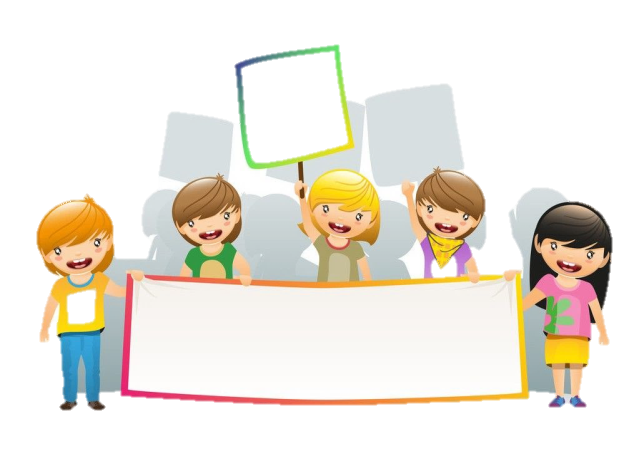 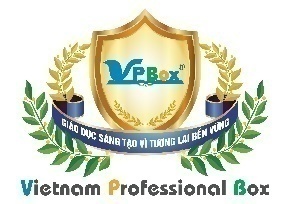 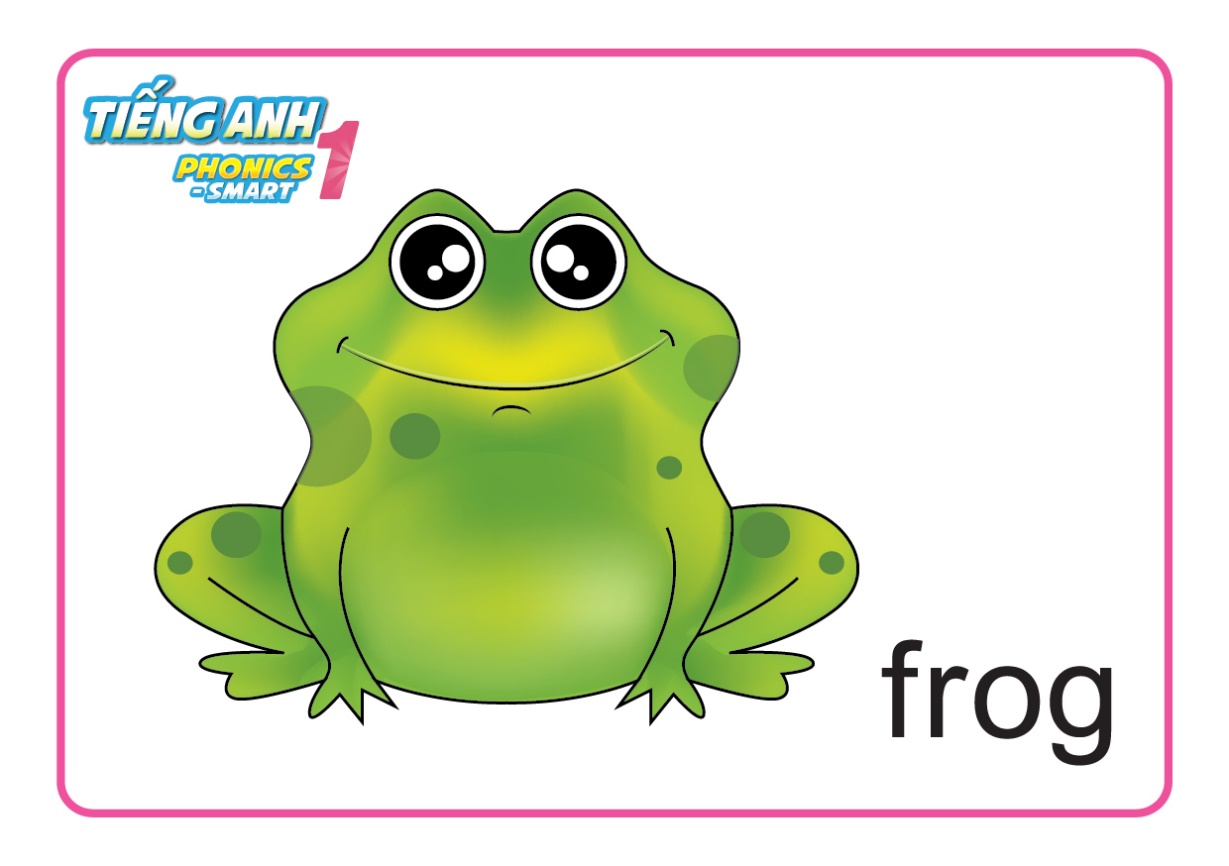 SAY IT RIGHT?
Hide/
unhide
Check answer
I see a frog.
A frog can jump.
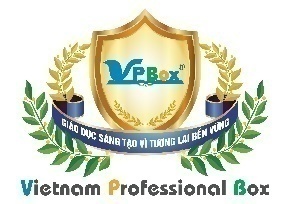 Unit 6:
Lesson 3
1. Trace the letters.
2. Point and say.
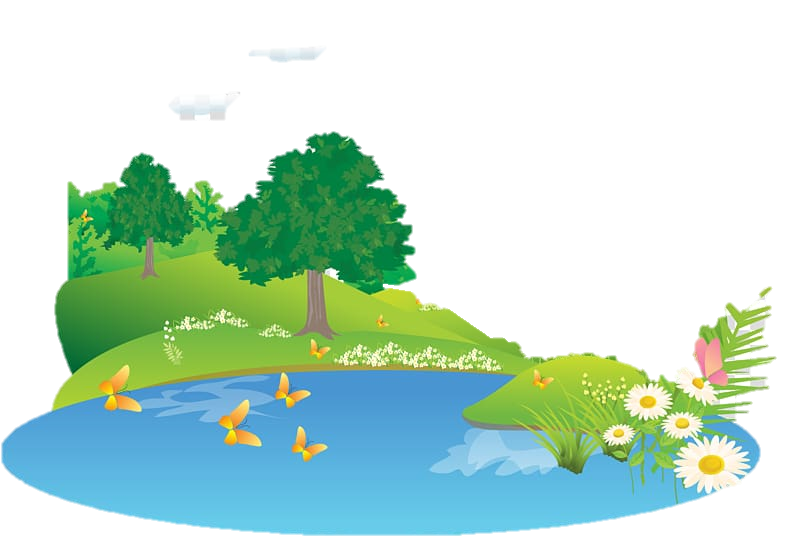 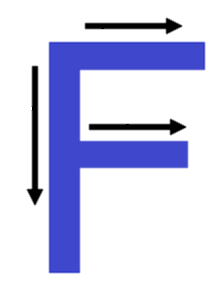 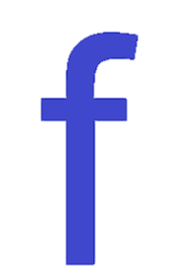 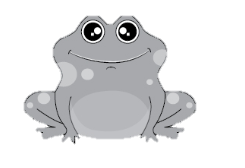 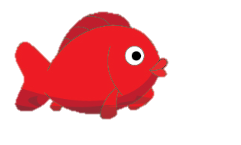 [Speaker Notes: T asks Ss to open the book p28.
Instructs Ss to do the task 
Reminds Ss to use the structure “ I see….” 
T can do an example with the picture “cow” by clicking to the cow in the picture -> The sentence will show up. 
T has Ss read point to the cow in their book and repeat the sentence.
T click to the cow again to hide the sentence.
** With the frog and fish picture, T repeat the process.]